Turning history on its head
Massive evidence of a global flood
What does it all mean?
Part 4 – The Halfway House
Granite Dome and other massive igneous intrusions -- the furnace
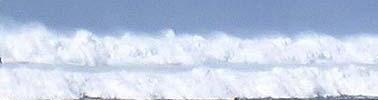 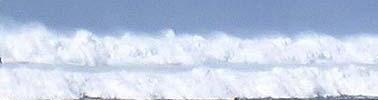 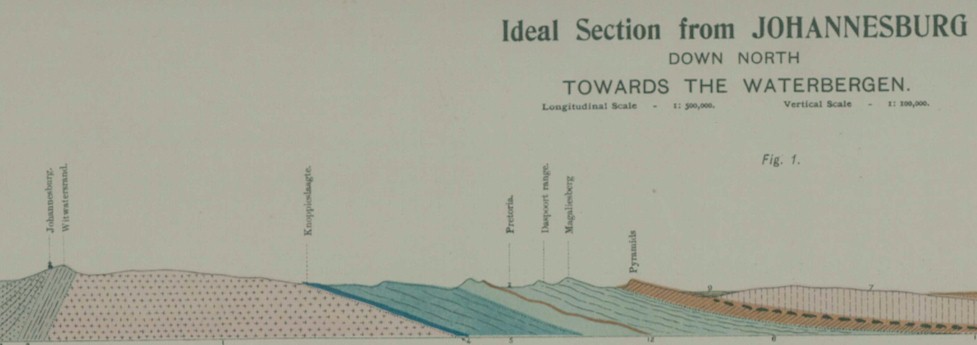 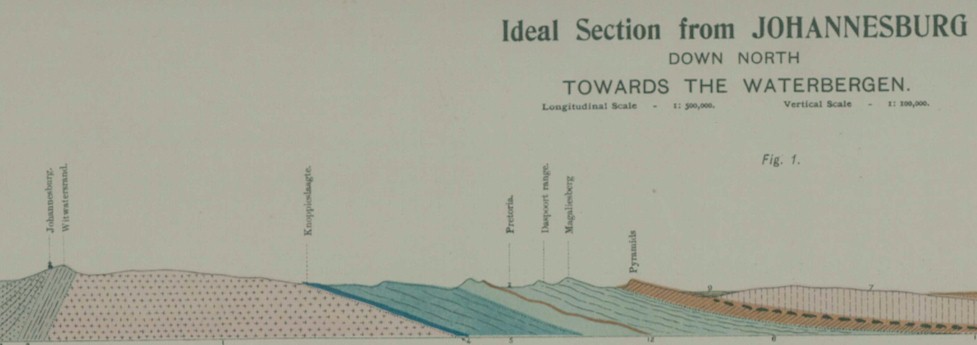 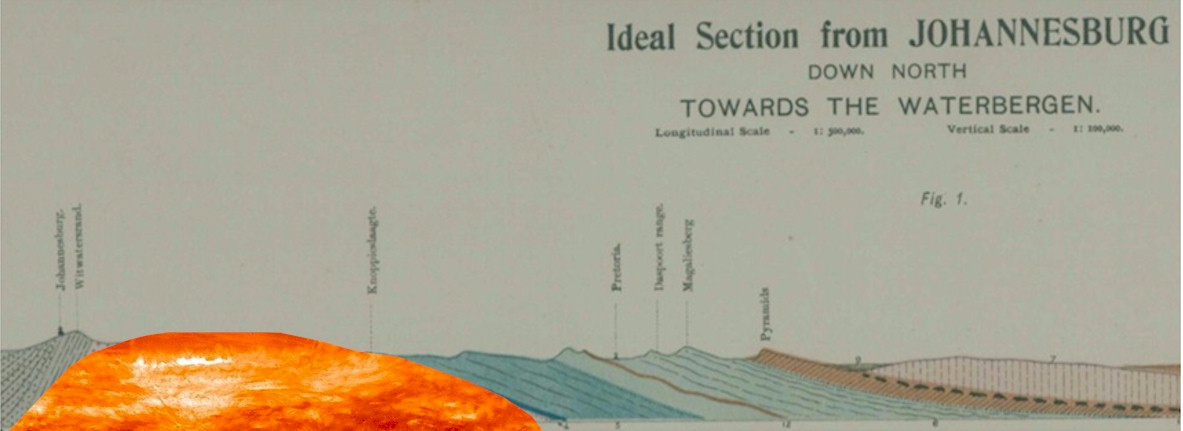 End Time Issue Ministries
Dr James A Robertson PrEng
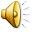 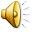 [Speaker Notes: Find a photo of a large granite dome

Where did the material go that was around it – shapes

OR Northcliff or Primrose and Magaliesberg and draw in the dome and the layers above the dome]
The earth has a molten rock core
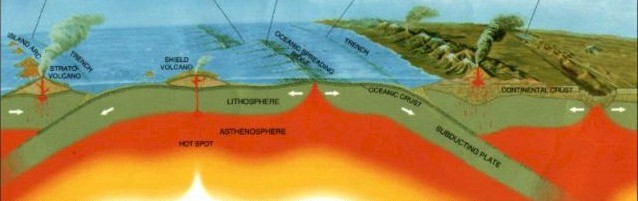 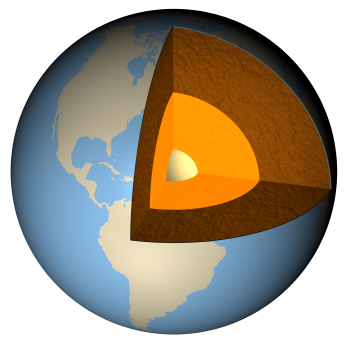 [Speaker Notes: Small domes in lowveld

Images from paper on deep drill hole in Germany other domes from iStock]
What is a dome?A massive granite intrusion
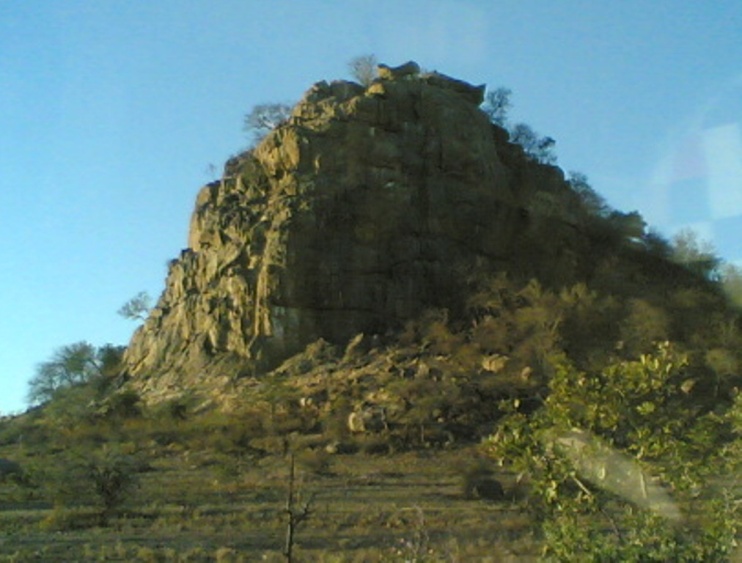 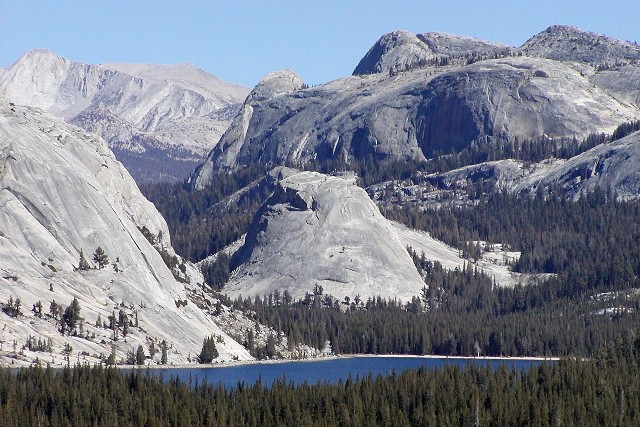 Pywiack Dome, USA
Kruger Park
South Africa
Granite Domes in Yosemite National Park USA
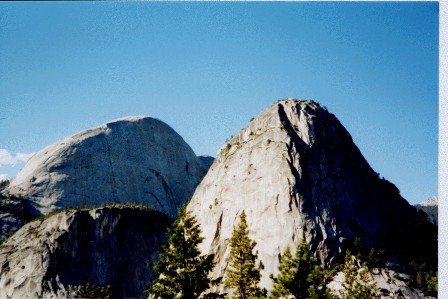 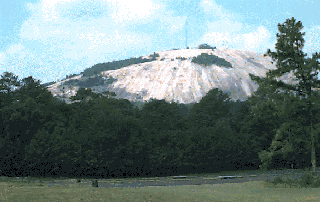 Stone Mountain, Georgia, USA
[Speaker Notes: Small domes in lowveld

Images from paper on deep drill hole in Germany other domes from iStock]
What is a dome?A massive granite intrusion
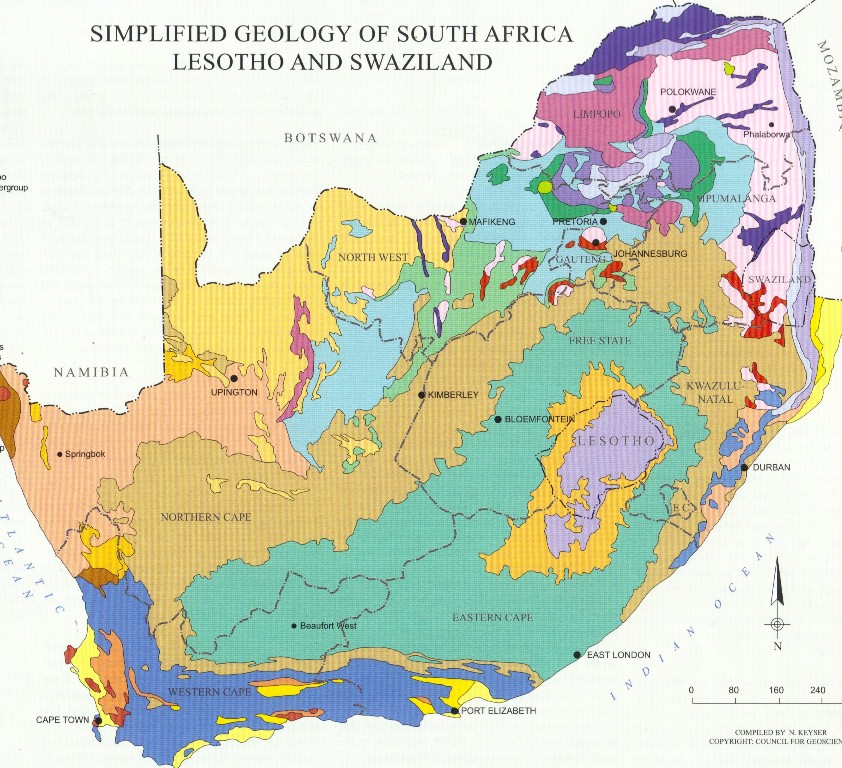 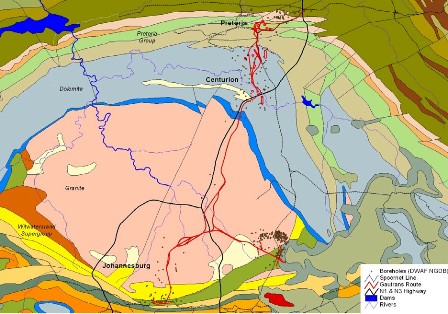 Halfway House Granite Dome
[Speaker Notes: Small domes in lowveld

Images from paper on deep drill hole in Germany other domes from iStock]
What is a dome?Upthrust of molten rock through a weakzone in the earth’s crust
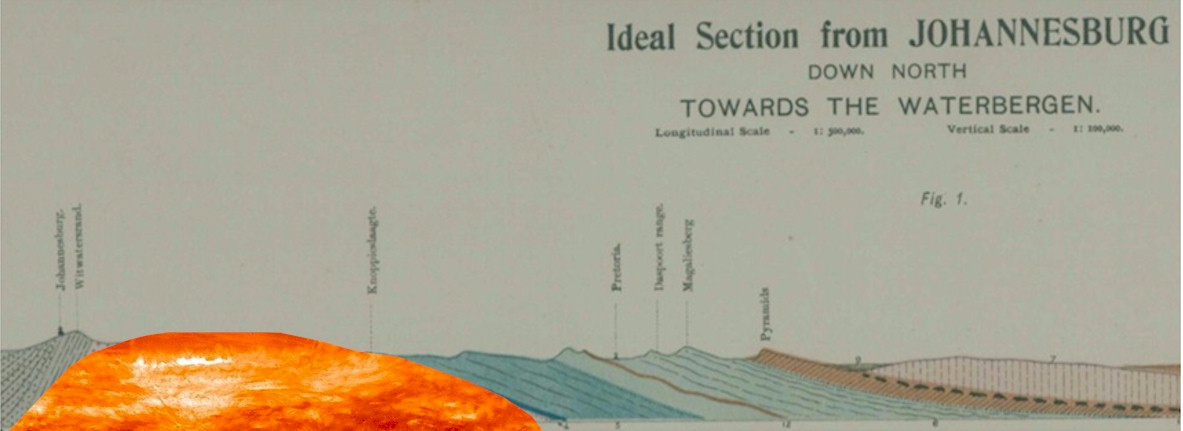 Forces up horizontally bedded rocks in an arch over the intrusion

Bakes them as in a furnace and converts to semi-vitreous (ceramic) quartzite, etc – extremely hard rock
[Speaker Notes: Small domes in lowveld

Images from paper on deep drill hole in Germany other domes from iStock]
A thin crust
Implies a thin crust at the time

Cooling and solidifying from the outside inwards
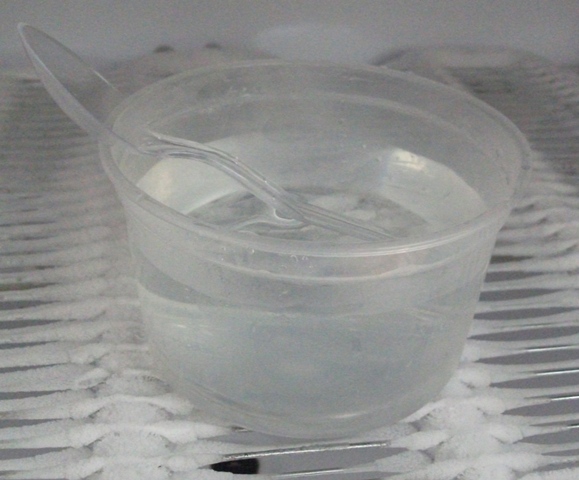 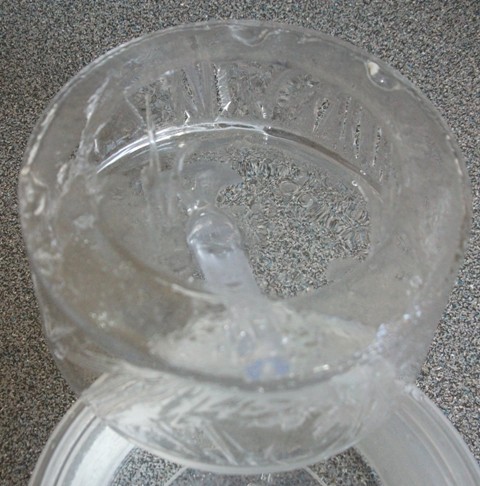 [Speaker Notes: How is this possible?

The crust is reportedly 40 to 60 km thick?

What if earth core is cooling rapidly?

Thin crust

Ice photo’ becomes solid from outside in

What if as it cools it contracts and puts pressure on the core and the core has to force its way out?]
Rapid cooling of molten granite
Dr Robert Gentry presents research that evidences that the Granite rocks on the surface of the earth cooled rapidly

Consistent with the above explanation

Refer subsequent sections – this supports an understanding that the molten rock may have come into contact with massive volumes of freezing cold water and therefore solidified almost instantly
[Speaker Notes: How is this possible?

The crust is reportedly 40 to 60 km thick?

What if earth core is cooling rapidly?

Thin crust

Ice photo’ becomes solid from outside in

What if as it cools it contracts and puts pressure on the core and the core has to force its way out?]
30 degree slopes
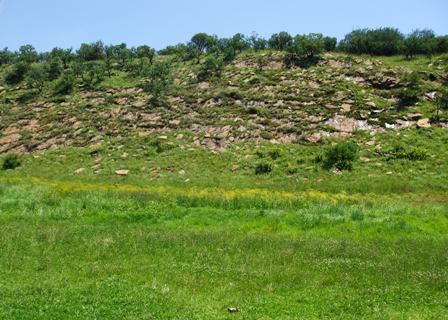 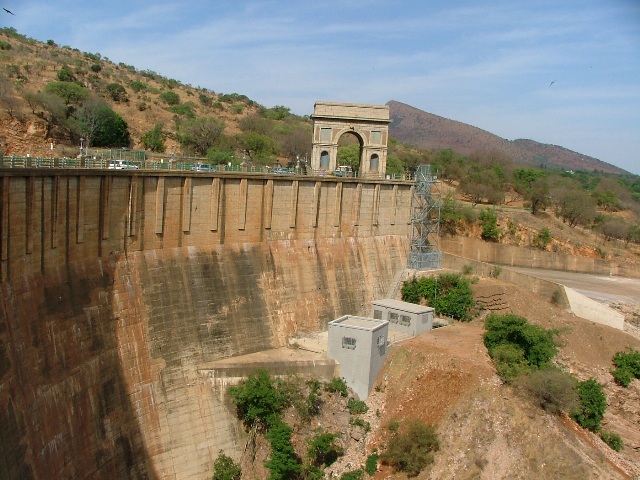 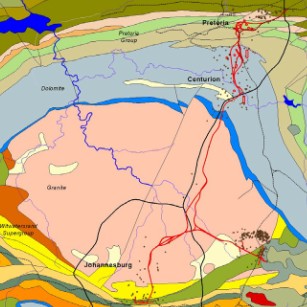 Magaliesberg dipping
30 deg North
Kloofendal dipping
30 deg West
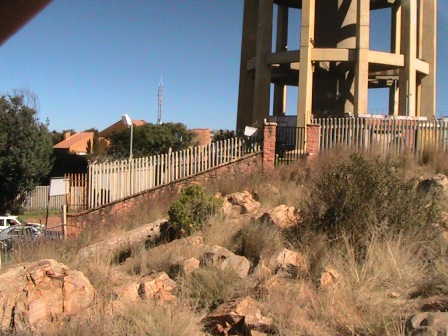 Northcliff dipping 
30 deg South
[Speaker Notes: Magaliesberg, Northcliff – from a better angle?  Roodepoort?

Back slopes

Cuttings

Other photos]
The rock was NOT rock at the timehard rock would shatter if bentfor example – ceramic tile
[Speaker Notes: Photo’s and videos breaking ice, not breaking ice, breaking tile, show how tile is hard ceramic like rock on Northcliff – close up of both

Kerfed would and not kerfed wood

The rock is NOT cracked open and kerfed as would be the case if it was hard when the dome thrust up, it is conformed to the dome like the window putty and then baked to vitreous rock]
The rock was NOT rock at the timehard rock would shatter if bentfor example – thin slab of ice
[Speaker Notes: Photo’s and videos breaking ice, not breaking ice, breaking tile, show how tile is hard ceramic like rock on Northcliff – close up of both

Kerfed would and not kerfed wood

The rock is NOT cracked open and kerfed as would be the case if it was hard when the dome thrust up, it is conformed to the dome like the window putty and then baked to vitreous rock]
The rock was NOT rock at the timehard rock would shatter if bentor NOT break at all – thicker ice
[Speaker Notes: Photo’s and videos breaking ice, not breaking ice, breaking tile, show how tile is hard ceramic like rock on Northcliff – close up of both

Kerfed would and not kerfed wood

The rock is NOT cracked open and kerfed as would be the case if it was hard when the dome thrust up, it is conformed to the dome like the window putty and then baked to vitreous rock]
The rock was NOT rock at the timeif the rock was cracked it would bendbut the cracks would open up
[Speaker Notes: Photo’s and videos breaking ice, not breaking ice, breaking tile, show how tile is hard ceramic like rock on Northcliff – close up of both

Kerfed would and not kerfed wood

The rock is NOT cracked open and kerfed as would be the case if it was hard when the dome thrust up, it is conformed to the dome like the window putty and then baked to vitreous rock]
The rock was NOT rock at the timeif the rock was cracked it would bendbut the cracks would open up
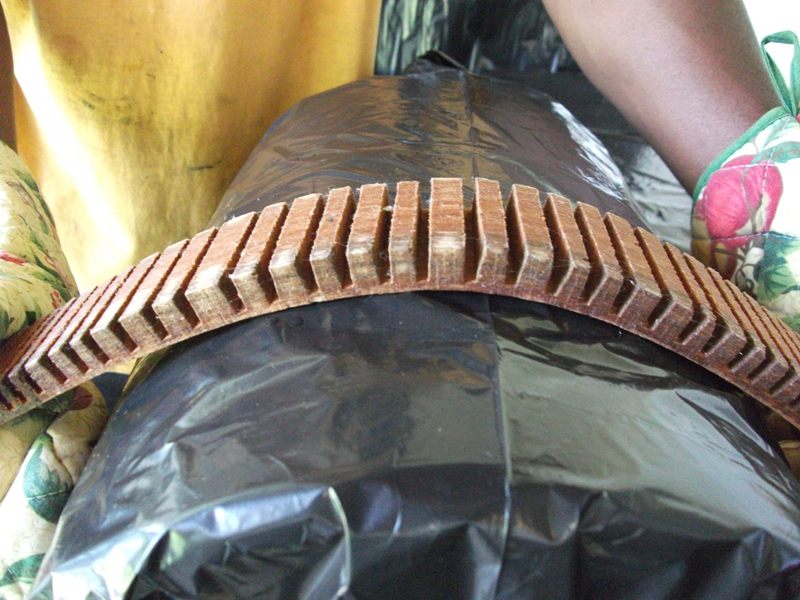 [Speaker Notes: Photo’s and videos breaking ice, not breaking ice, breaking tile, show how tile is hard ceramic like rock on Northcliff – close up of both

Kerfed would and not kerfed wood

The rock is NOT cracked open and kerfed as would be the case if it was hard when the dome thrust up, it is conformed to the dome like the window putty and then baked to vitreous rock]
The rock was NOT rock at the timesoft, newly deposited sand and mudwould CONFORM to the intrusion
[Speaker Notes: Photo’s and videos breaking ice, not breaking ice, breaking tile, show how tile is hard ceramic like rock on Northcliff – close up of both

Kerfed would and not kerfed wood

The rock is NOT cracked open and kerfed as would be the case if it was hard when the dome thrust up, it is conformed to the dome like the window putty and then baked to vitreous rock]
The rock was NOT rock at the timesoft, newly deposited sand and mudwould CONFORM to the intrusion
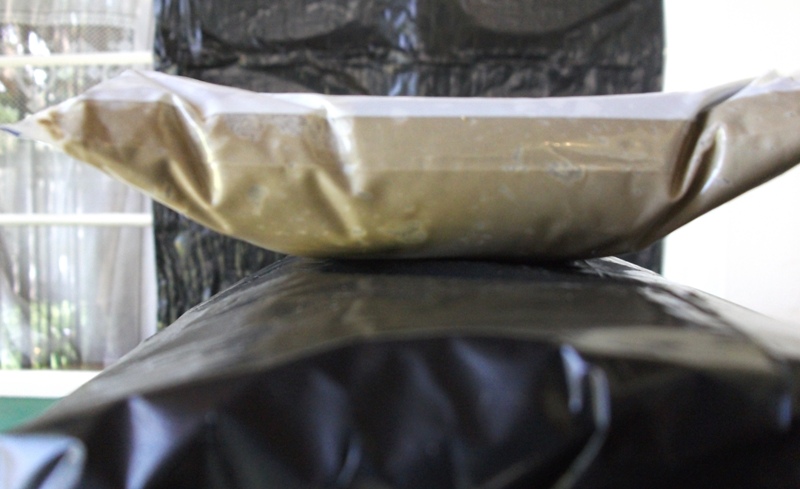 [Speaker Notes: Photo’s and videos breaking ice, not breaking ice, breaking tile, show how tile is hard ceramic like rock on Northcliff – close up of both

Kerfed would and not kerfed wood

The rock is NOT cracked open and kerfed as would be the case if it was hard when the dome thrust up, it is conformed to the dome like the window putty and then baked to vitreous rock]
Quartzite – evidence of intense heat
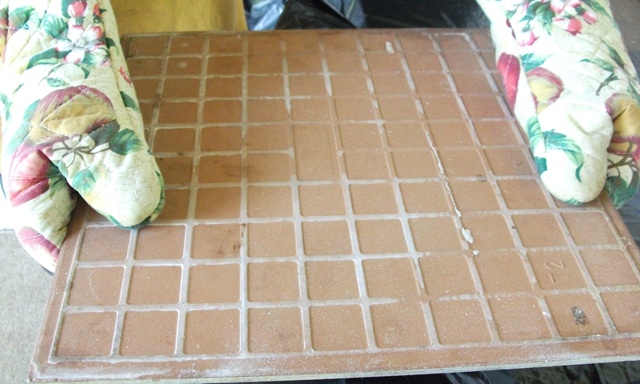 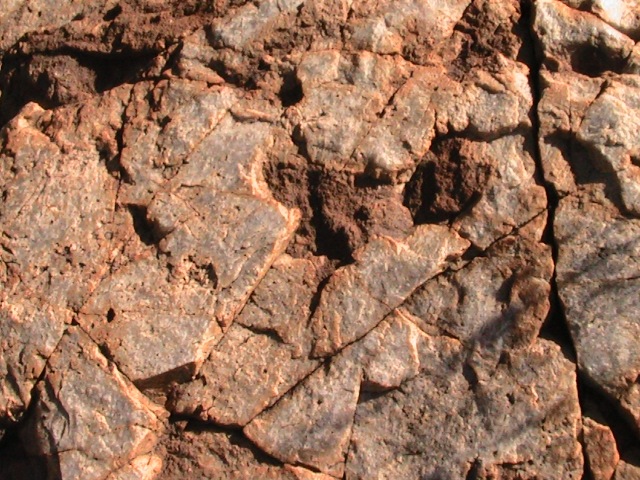 [Speaker Notes: Photo’s and videos breaking ice, not breaking ice, breaking tile, show how tile is hard ceramic like rock on Northcliff – close up of both

Kerfed would and not kerfed wood

The rock is NOT cracked open and kerfed as would be the case if it was hard when the dome thrust up, it is conformed to the dome like the window putty and then baked to vitreous rock]
Subsequent further igneous activityDykes and faults
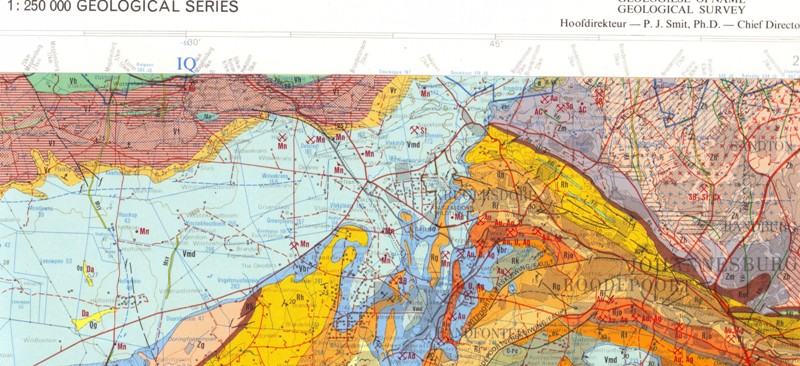 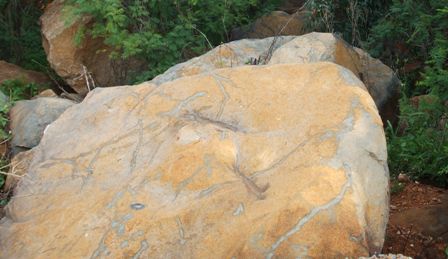 Dolerite intrusion through Granite
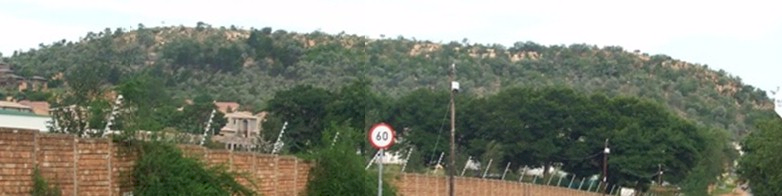 Much other disruption
Randpark Ridge Mylonite Dyke (intrusion through Granite)
[Speaker Notes: But the dome and surroundings are ALSO intersected with igneous intrusions

Randpark Ridge

Dolerite dykes, eg Northwold

The Johannesburg Graben, 

Potato masher video clip
etc]
Summing upHuge -- how?
The scale is huge about 50 km diameter at the surface

The vertical displacement of the top of the dome is at LEAST 7,000 meters (26 Hillbrow Towers)

The sedimentary deposits were converted to extremely hard vitreous (ceramic) quartzite

This had to happen quickly before the granite solidified that is “froze”

The disruption of the surface of the earth is staggering

How could something like this happen?

Will it happen again?
[Speaker Notes: The scale is huge

How did it happen?

What level of disruption is required to allow a dome to push up what might be as much as 7 kilometers ?? Check this calculation vertically – contrast with well known building heights again

What forces triggered this?

What forces kept it going]
Turning history on its head
Massive evidence of a global flood
What does it all mean?
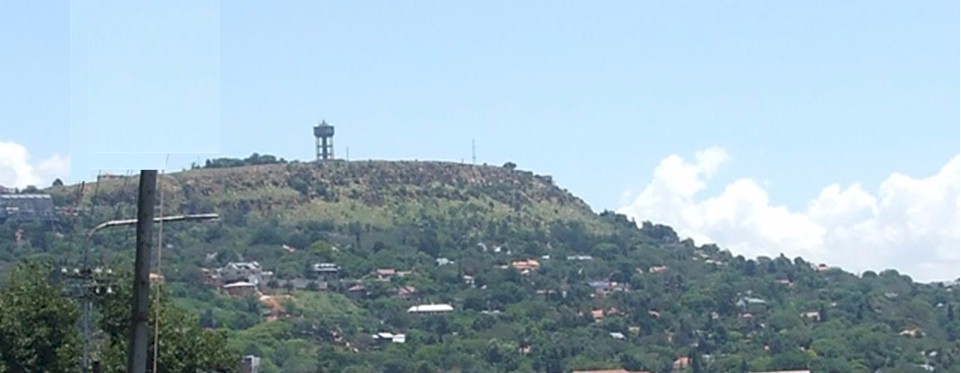 Continued in part 5
The African Erosion Surface
Contact me James@ETI-Ministries.org  Website www.ETI-Ministries.org
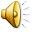 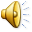